Infinite Rewards
Team 10 - Ryan & Tuba
[Speaker Notes: Tuba]
2
People On The Team!
[Speaker Notes: Tuba]
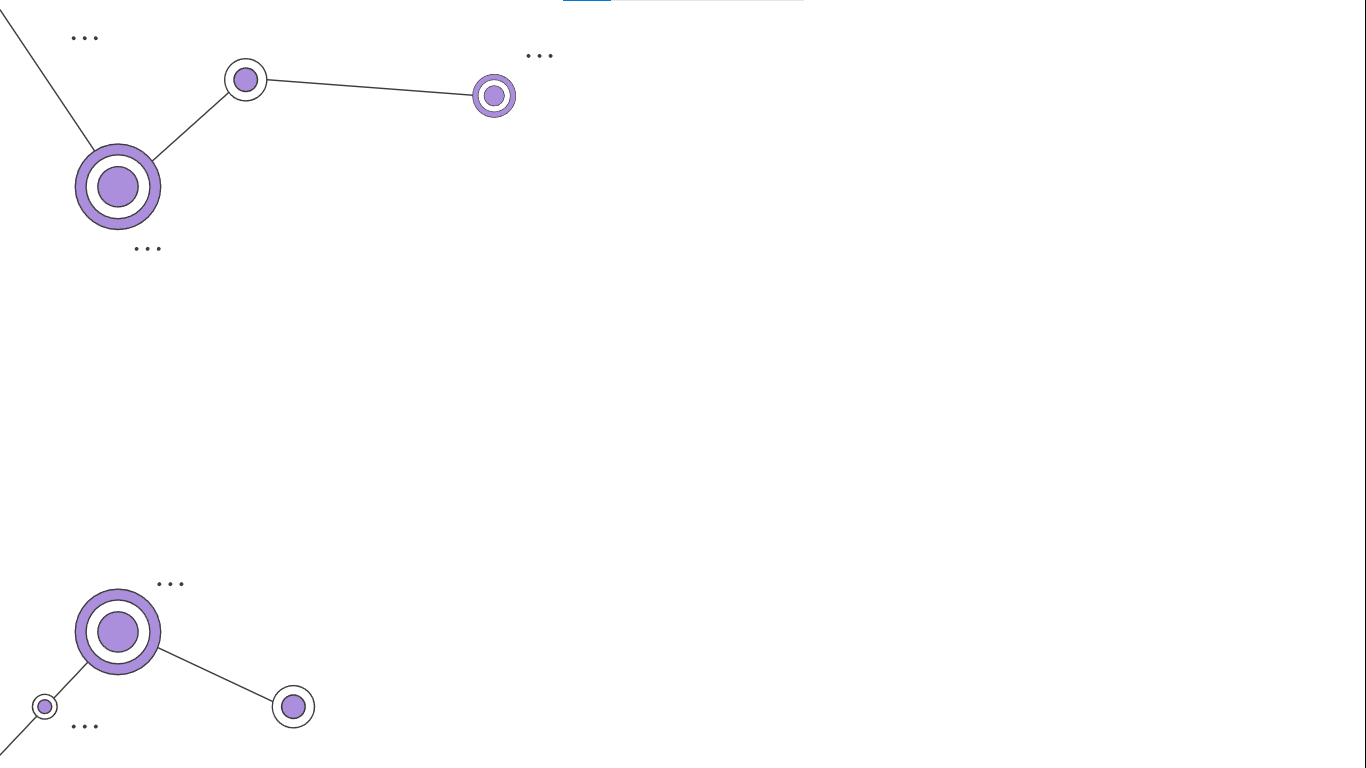 Empathize & Define
Project Introduction, Who, What, Why & How.
01
Ideate
Possible solutions and chosen option for the project
02
Table Of Contents
Prototype & Test
Showing our prototypes, their purpose and how it was tested.
03
Future Work
What we would do differently, goals & lessons learned
04
[Speaker Notes: Tuba]
What's the Problem?
Problem Statement
Benchmarking
Proposed Solutions
Empathize & Define
[Speaker Notes: Ryan]
Importance Of Loyalty Programs
Help customers engage more with a business
Customers part of a loyalty program spend more than those who are not part of the program
Help the business profit and increases customer satisfaction
[Speaker Notes: Ryan - strengthen business-customer relationships]
Problem Statement
Modern consumers and financial institutions are looking for an extension of the traditional loyalty reward system, one that democratizes proprietary platforms by allowing any business or retailer to partner up with financial institutions and incentivizes users to spend their points and to remain with the bank.
[Speaker Notes: Ryan after meeting with client]
Benchmarking
Pros                  Cons
Air Miles
PC Optimum
TD Rewards
Good Rate Value
Only 9 Partners
Easy to Use
Targeted Offers
Poor Rate Value
Lots Of Partners (over 500)
Not very easy to use
Targeted offers
Decent rate
Decent Amount of Partners (50+)
Easy to use
No Targeted offers
[Speaker Notes: Tuba]
Proposed Solution (Subsystems)
Main focus: Partner Integration (the democratization of points )
Allowing lots of businesses to join the rewards program (not just the big ones)
Data Analysis
Banks would be able to automatically analyze the user data
UI Interface
Users will be able to see their stats of spending/redeeming through an app or web interface
[Speaker Notes: Tuba 1Ryan 2/3]
Prioritization & Options
Ideate
[Speaker Notes: Ryan - prioratize]
Options For Partner Integration
Tired Partnered System
Open-Source Approach
Automatic Invitations
There would be increased rates at Higher tired businesses
Guidelines on how points systems should be set up would be made publicly available so integrations can run smoothly
Software would send out invitations to businesses who aren’t partnered
[Speaker Notes: Ryan]
Prototype 1
Prototype 2
Prototype 3
Prototype & Test
[Speaker Notes: Tuba]
Prototype 1
Main goal was to test out the data analytics subsystem
Created table of made up transactions on excel sharepoint


Connected that data to Power BI
Made with the banks in mind
Purpose was to see if the graphs were dynamic with the data
Would allow the banks to see if their loyalty program was working
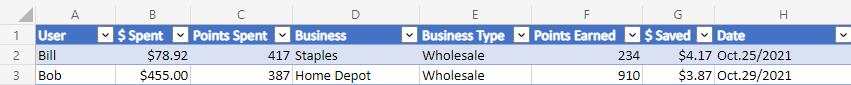 These Last 2 Columns are Calculated
[Speaker Notes: Tuba]
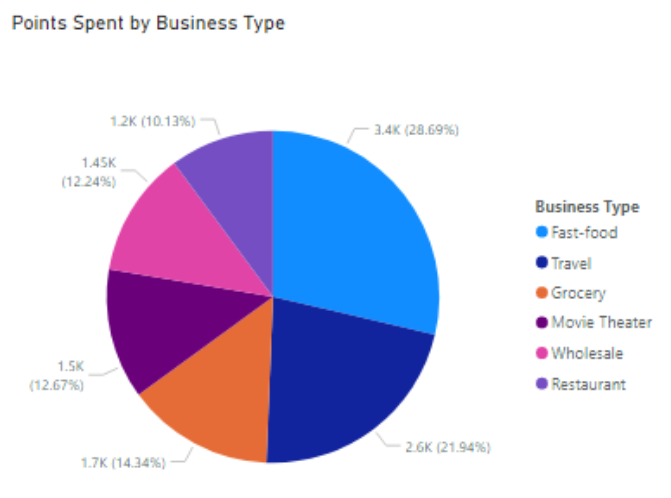 Testing
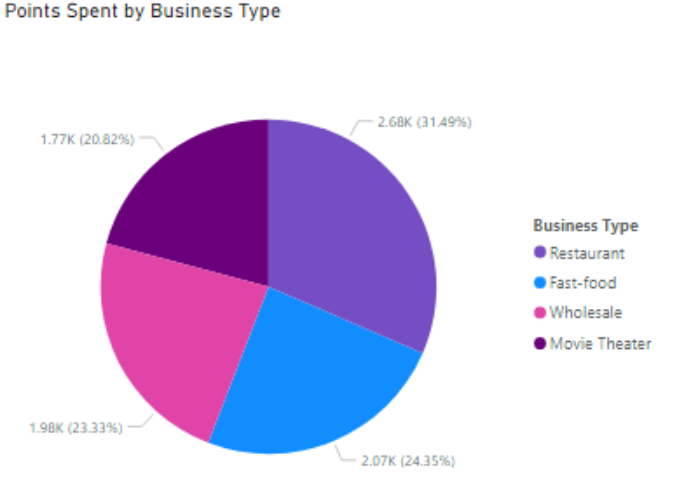 We tested it to see if the Power BI graphs would change when...
When existing data was modified
When new data was added (ie if someone make a transaction)
Feedback
It would be cool to be able to filter the data to make it more customizable
The Power BI report as a whole was a bit cluttered and hard to easily understand
The idea was a smart and powerful
[Speaker Notes: Tuba]
Prototype 2
This prototype was meant to test out Partner Integration
Created another Excel Sheet which contained a list of all the businesses




This file was connected to the transaction file from the last prototype through the XLOOKUP function
Allowed for the dollar value at certain businesses to be more or less
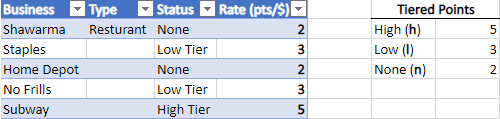 [Speaker Notes: Tuba]
Testing
We ran 7 tests  (below are the important ones)
Test 1: Addition of businesses to the list of partners
This is the whole premises of partner integration (democratization of pts)
Test 2: Assigning tiers to partners
Test 3: Change how points are calculated by different tiers
This was the basis of the tired businesses
Test 6: Will the implementation of businesses update Power BI?
Is the data still dynamic?
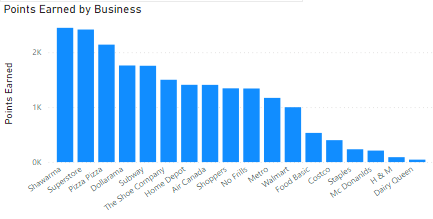 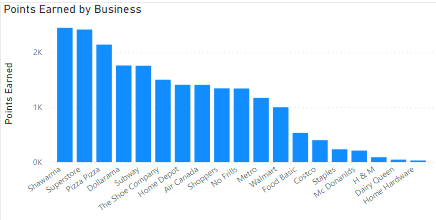 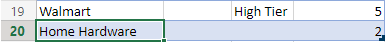 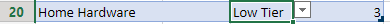 [Speaker Notes: Tuba]
Prototype 3
The aim of this prototype was to expand on the last prototype and make it even easier to integrate businesses 
Build a website prototype on Figma
Allow the banks to recruit businesses
Allow businesses to see instructions on how they can join or request to join the loyalty program
Lets go to Figma!
[Speaker Notes: Ryan]
Testing
Research
Blog: What Do Customers Really Want from a Loyalty Program? 
Reward Structure
Create a Tried System
Customers are willing to only shop at places where their points gained can be maximized
Consult with real, banks and businesses to gain feedback an our idea
[Speaker Notes: Tuba researchRyan consult]
BMO - Business Technology Consultant
Pros: Outsourced designCons: Money Laundering, CASL
Caterpillar inc. - Service Operation Manager
Pros: Data analysisCons: Competition
Northwood Studios - IT Administrator
Pros: Open source contentCons: Network size, data management
[Speaker Notes: Ryan]
What we would do differently for next time
Future Plans
Lessons learned for next time
Future Work
[Speaker Notes: Ryan]
What We Would Do Differently
Communication
Plan MORE!
Improve on it and make it good in the beginning
Have a clear and set plan right from the start
Skills
Learn more about software before we actually start the prototypes
[Speaker Notes: Tuba]
Future Work
Power App
Build the Power App that we originally planned
Data Analytics
Connect the Data to the App and Website
Website
Turn the Figma Website into a real website
[Speaker Notes: Ryan]
Lessons Learned
Teamwork
Planning
01
02
Together Everyone Achieves More
The value of planning prioritizing & being organized
Collaboration
Negatives to Positives
03
04
We should have talked to other teams to see what they were doing
Turning disadvantages into advantages
[Speaker Notes: Tuba]
THANK YOU FOR LISTENING & HOPE YOU ENJOYED!! 
ANY QUESTIONS?